Evaluation of Habitat and Flow Relationships for Spring Chinook Salmon Spawning and Incubation in the Middle Fork Willamette and McKenzie Rivers, Oregon
Troy Brandt and Pete Gruendike
River Design Group, Inc.
Corvallis, Oregon
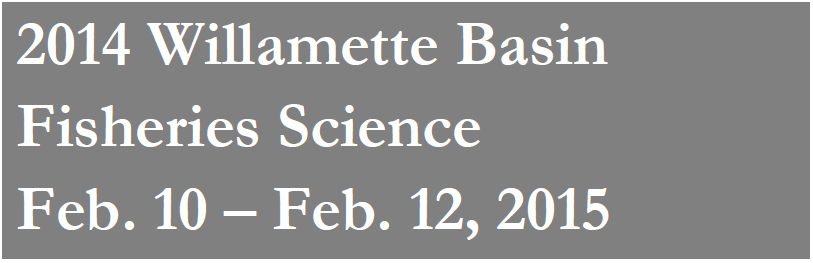 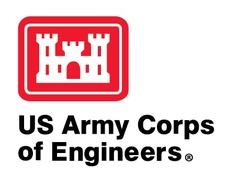 Jarvis Caldwell
HDR Engineering, Inc.
Sacramento, California
CONTRACT NO. W9127N-12-D-0006-03
Outline
Project need
Transect selection and data collection
SEFA – System for Environmental Flow Analysis
Analysis and preliminary results
Project Need
2008 BiOp included a reasonable and prudent alternative to further investigate how flow volumes relate to fish habitat for the target ESA-listed species (natural origin spring Chinook and winter steelhead) by life stages. 

Project Goal - Determine how UWR spring Chinook salmon spawning/incubation habitat is influenced by changes in flow in the MF Willamette River, McKenzie River, and SF McKenzie River
Reach Overview - Geography
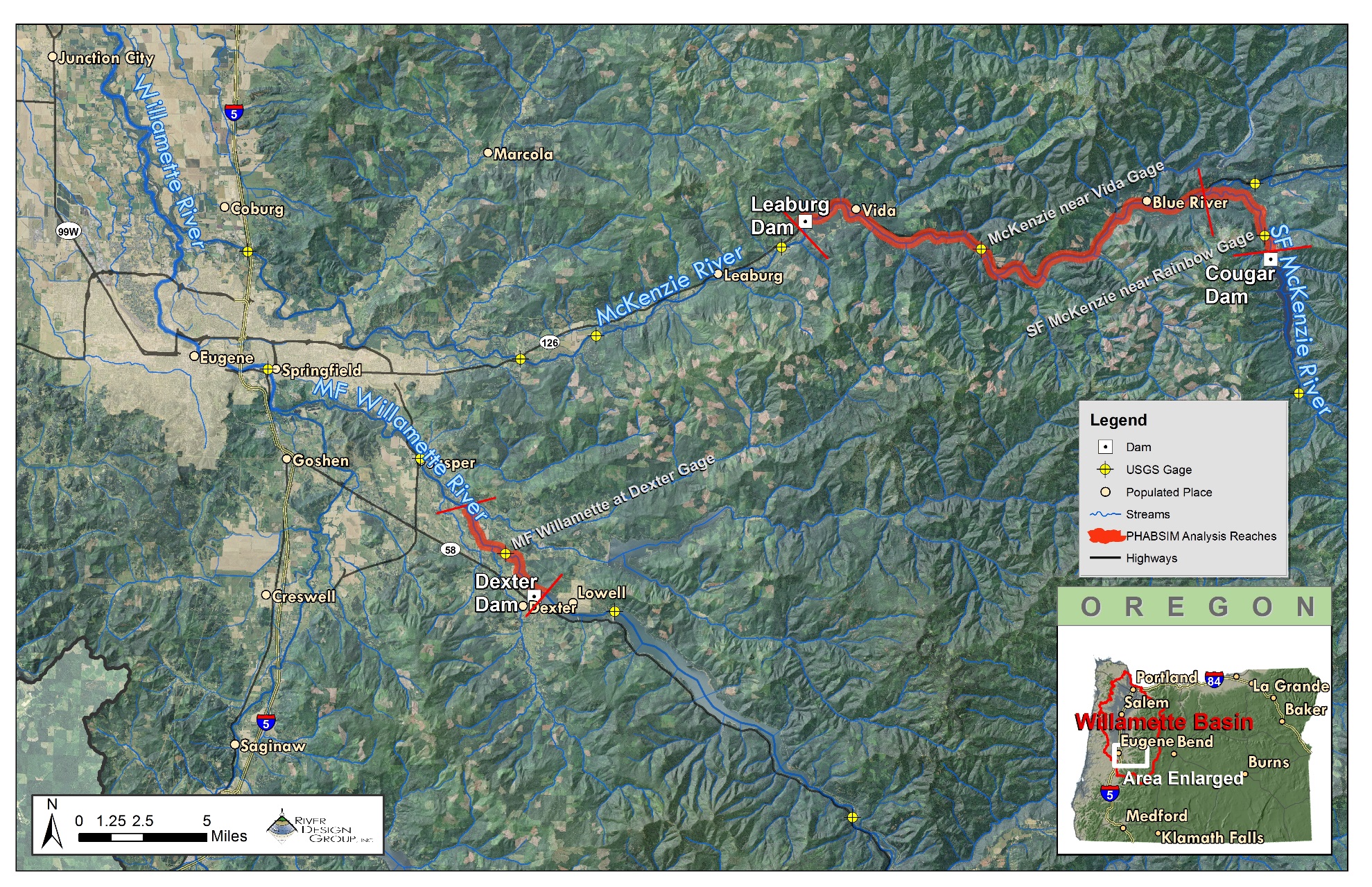 Reach Overview - Flows
Willamette BiOp flow targets for September-October spawning period




Actual flows during post-BiOp (2009-2012)
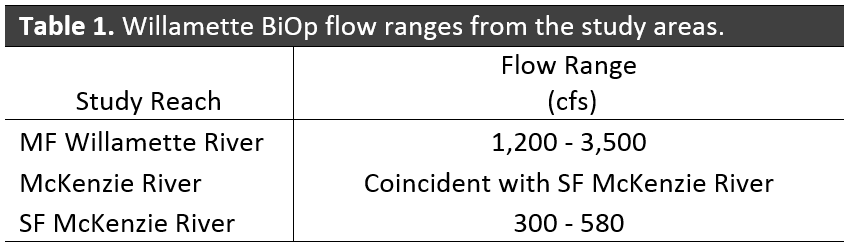 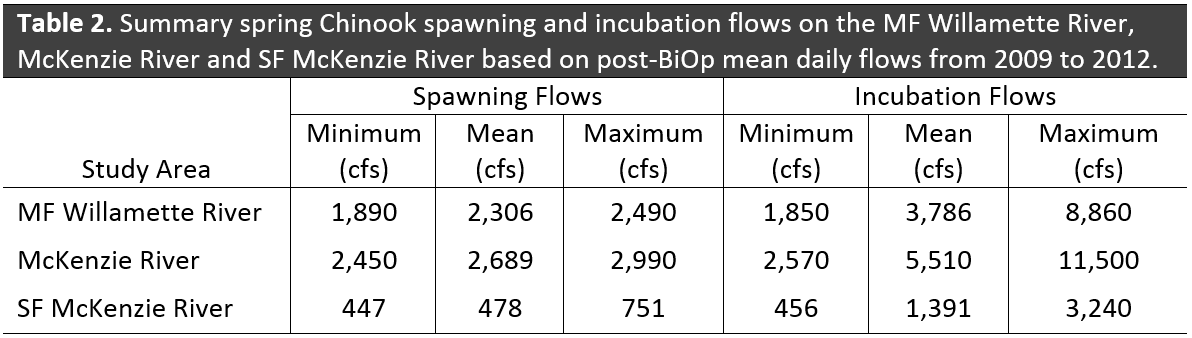 Project Workflow
Transect Selection
Data Collection
Data Processing
June and 
September 2014
Agency 
Collaboration
Excel, QA/QC
Habitat Modeling
Velocity Calibration
Hydraulic Calibration
HSC - Santiam
ODFW Review
Results
Reporting
AWS – By Reach, 
By Transect
March 31, 2015
Study Design
3 reaches
10 XS/reach focused on known spawning areas
Transects primarily located in mainstem riffles and side channel habitats 
Measured stage and discharge at 3 flows
Measured channel XS, velocity, bed material, and cover
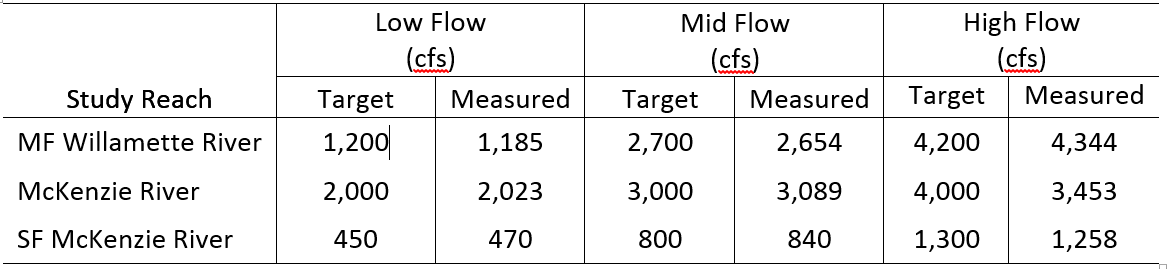 Study Design – MF Willamette Sections
Reach Overview – Habitat Conditions
MF Willamette River
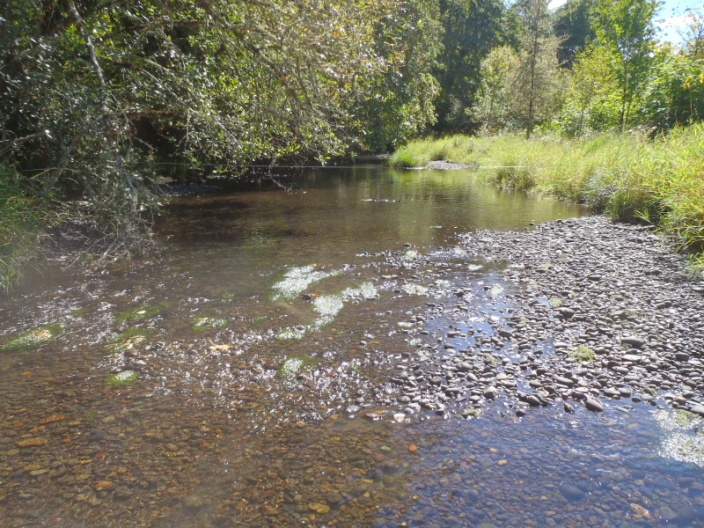 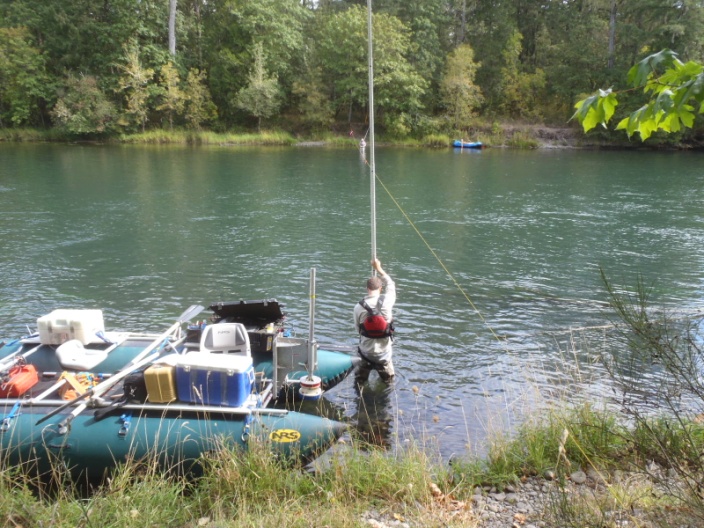 Side Channel
Mainstem
Study Design – McKenzie Sections
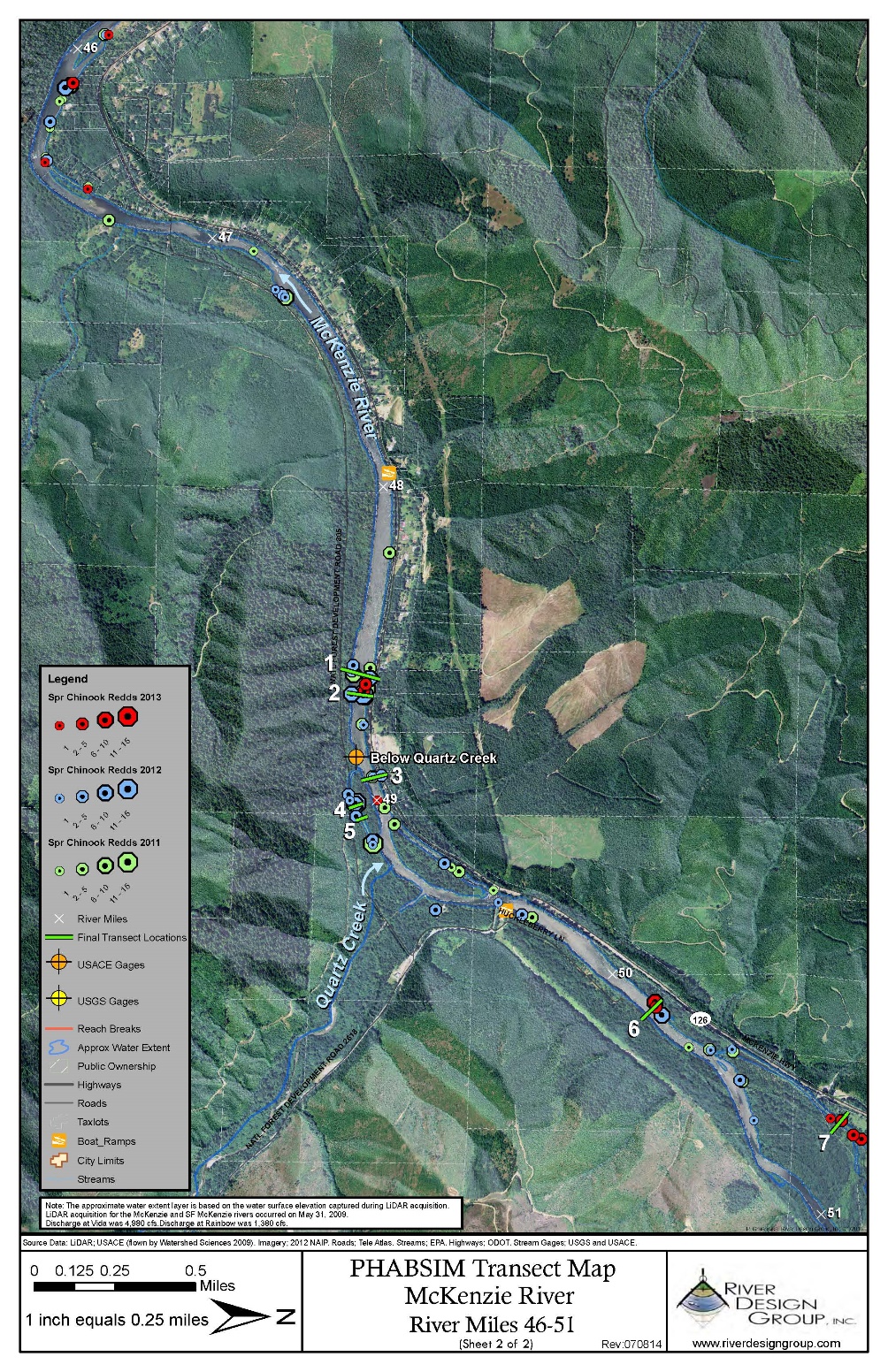 Reach Overview – Habitat Conditions
McKenzie River
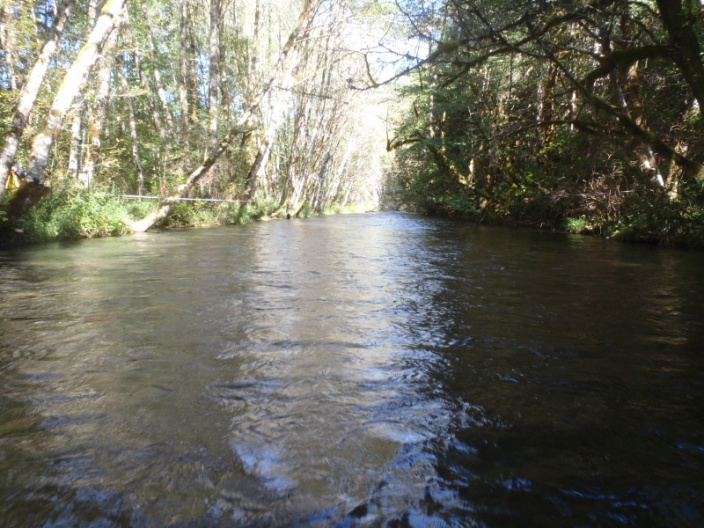 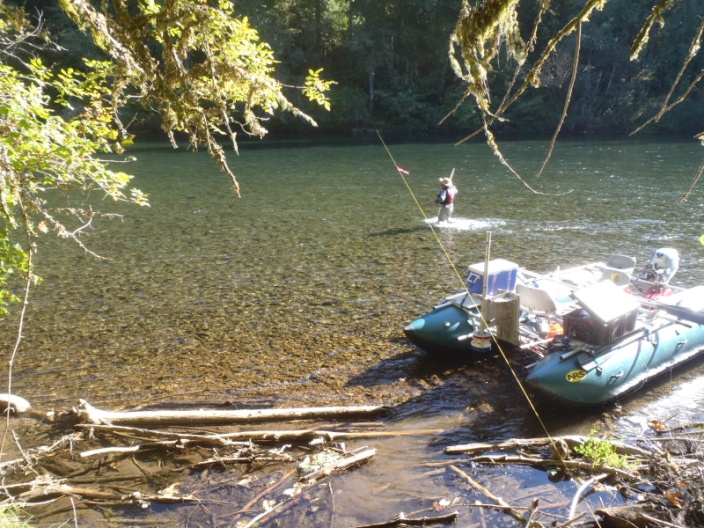 Side Channel
Mainstem
Study Design – SF McKenzie Sections
Reach Overview – Habitat Conditions
SF McKenzie River
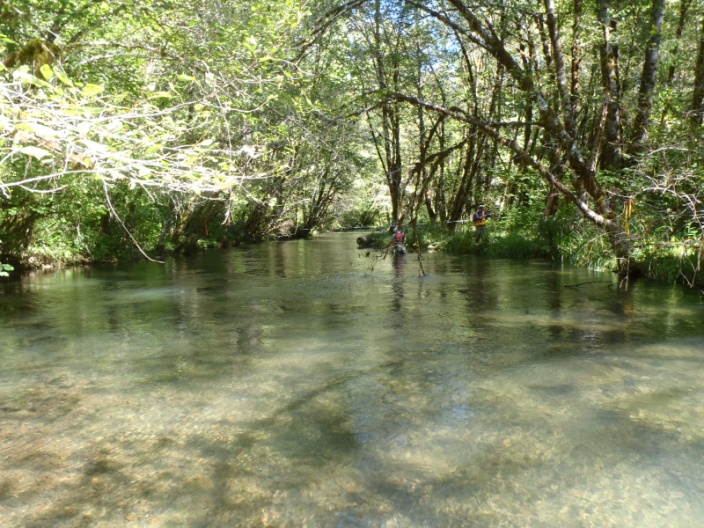 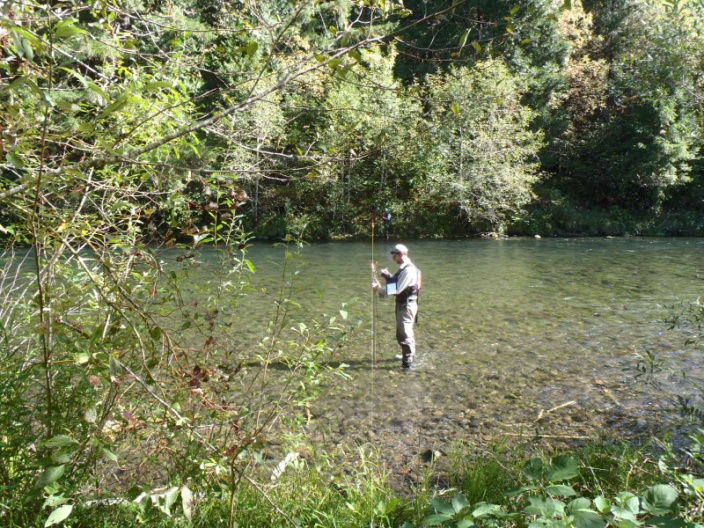 Side Channel
Mainstem
Project Workflow
Transect Selection
Data Collection
Data Processing
June and 
September 2014
Agency 
Collaboration
Excel, QA/QC
Habitat Modeling
Velocity Calibration
Hydraulic Calibration
HSC - Santiam
ODFW Review
Results
Reporting
AWS – By Reach, 
By Transect
March 31, 2015
SEFA
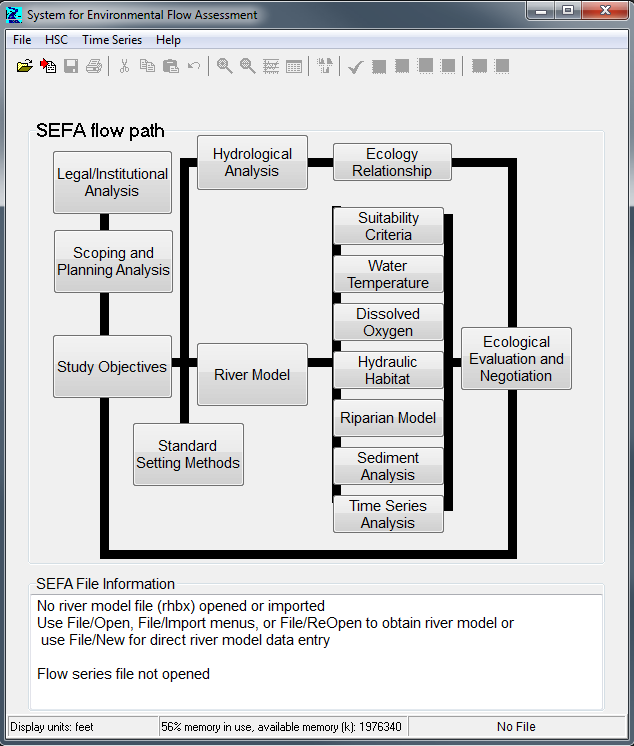 System for Environmental Flow Analysis (SEFA)
Instream Flow Incremental Methodology software
2014 - Repackaged PHABSIM/RHABSIM
Also Includes Water Temp, DO, Riparian, Sediment
http://sefa.co.nz/
[Speaker Notes: System for Environmental Flow Analysis]
Hydraulic Calibration
First step in the modeling process is the hydraulic calibration.
Develop stage-discharge relationship for each transect using measured stage and discharge at the low, mid, and high flow
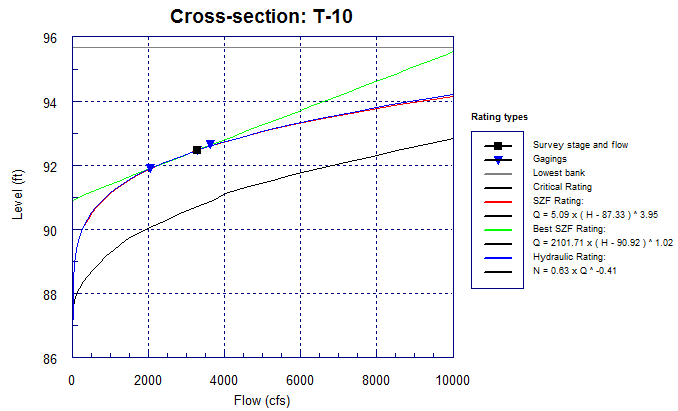 To reduce mean error between measured and modeled discharges, we made small adjustments to observed stage
Velocity Calibration
Second step in the modeling process is the velocity calibration
Velocity measured at one flow (mid) per transect
Compare pattern of measured velocities vs. modeled velocities
Correct anomalous velocities with roughness adjustment
We made minimal                                          adjustments
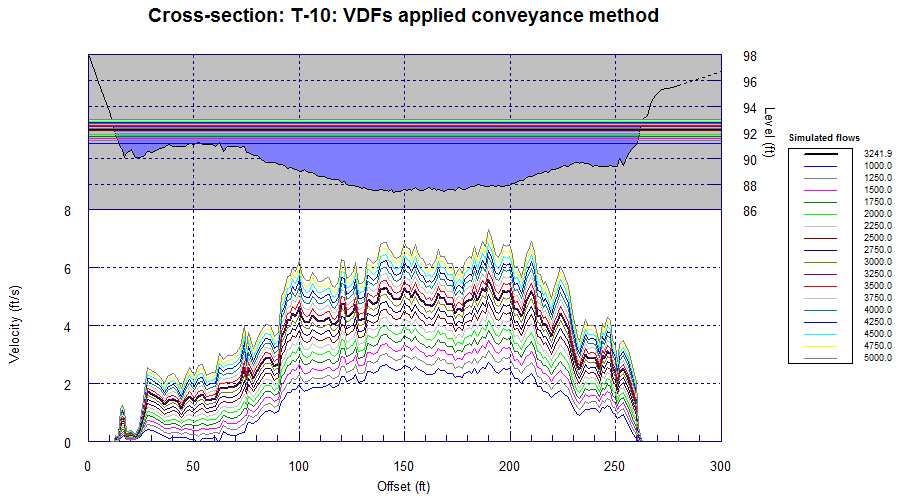 Model Calibration Results
Predicted discharge vs. Measured discharge
Goal =  Mean Error <5%
Fewer calibration adjustments are better
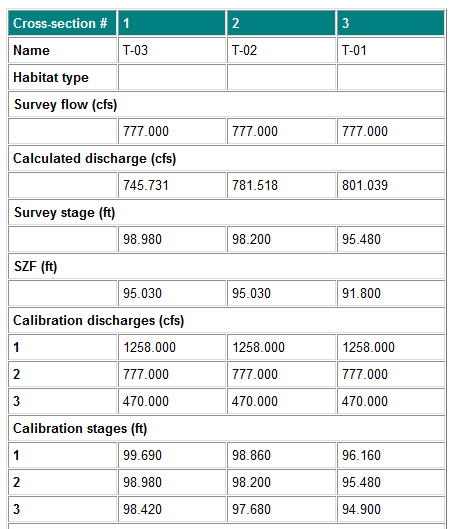 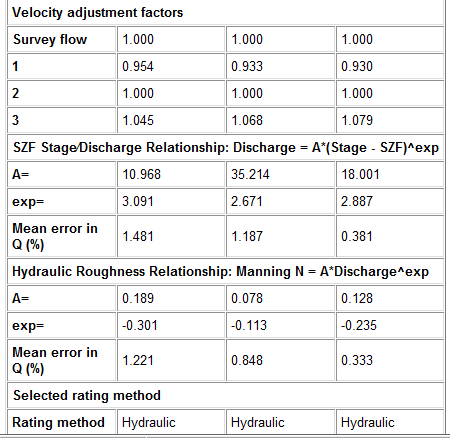 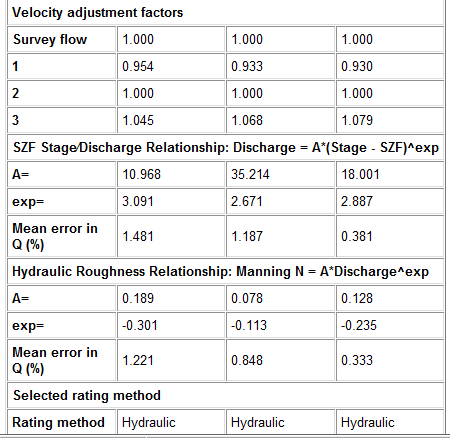 [Speaker Notes: Mean error in Q relates the difference between measured and predicted discharge when using  Hydraulic roughness relationship.  Utilizes Manning’s roughness equation and channel shape ( hydraulic radius ) to determine discharge. Validated by stage / discharge rating curve.]
Habitat Suitability Curves
Chinook Spawning – Santiam, 2013
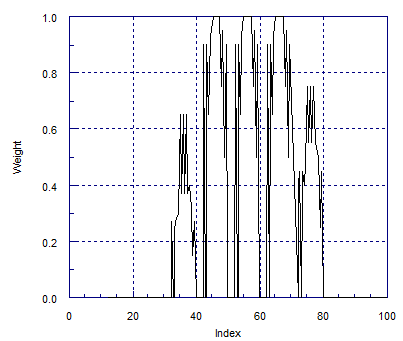 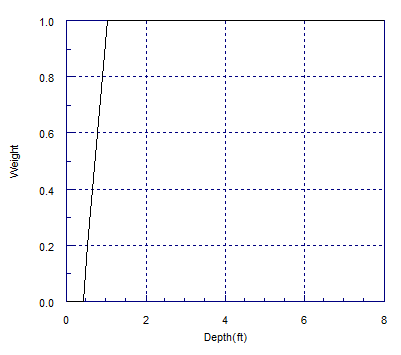 BOULDER
SILT
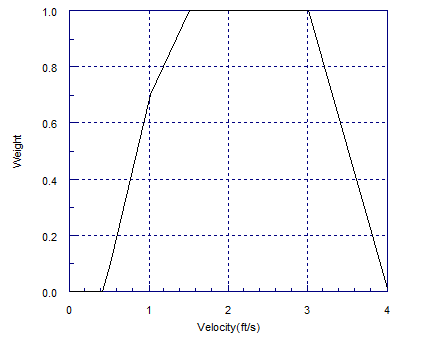 LOW
HIGH
[Speaker Notes: Index refers to substrate- classified by dominant and subdominant particle size along with percentage of dominant. Starting at 30 is small gravel, 80 is boulder. Smaller or larger is unsuitable.]
Habitat Modeling - AWS
Combine hydraulic model and habitat suitability criteria to determine Area Weighted Suitability (AWS) by transect
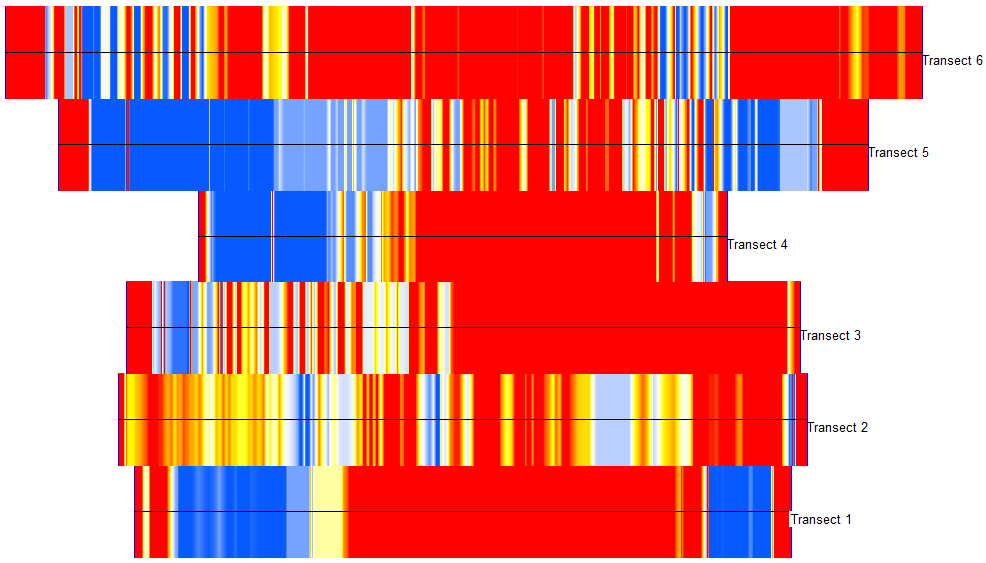 Red – 0.0 Poor Spawning Habitat
Yellow – 0.5 Moderate Spawning Habitat
Blue – 1.0 Optimal Spawning Habitat
[Speaker Notes: Equal weighting for transects because all assumed to be  known spawning habitat. Can weight different transects heavier or lighter if wanted]
Habitat Modeling - AWS
AWS normalized to 1,000 linear feet of stream
Habitat comparison units – square ft/1,000 ft
Equal Transect Weighting – 10 transects at 10%
Can vary transect contributions – mainstem vs. side channel, habitat units % of total reach

Assess individual and combined sections
Preliminary Results - AWS
MF Willamette River – Individual Transect Results
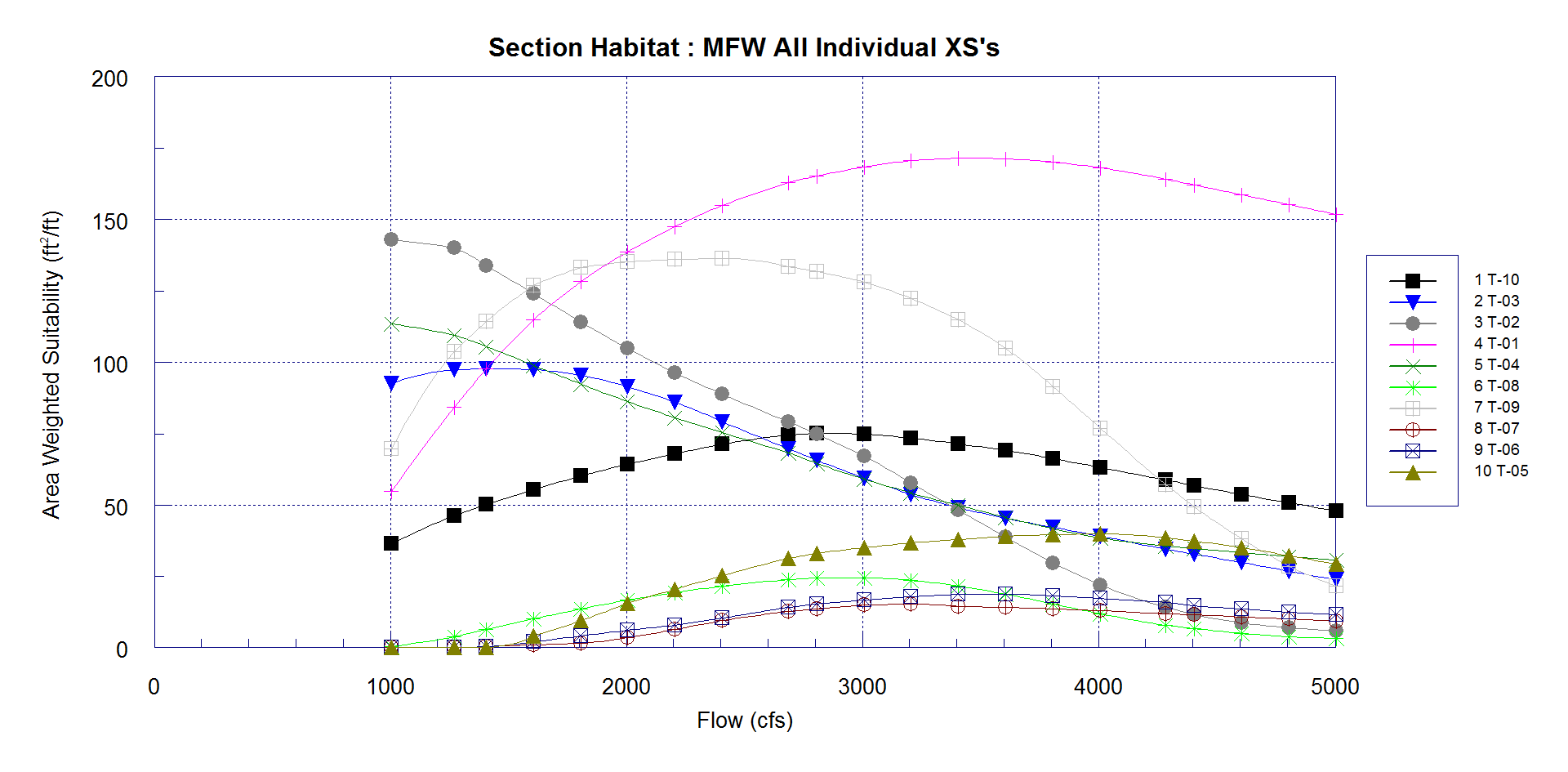 Preliminary Results - AWS
MF Willamette River – Combined Transect Results
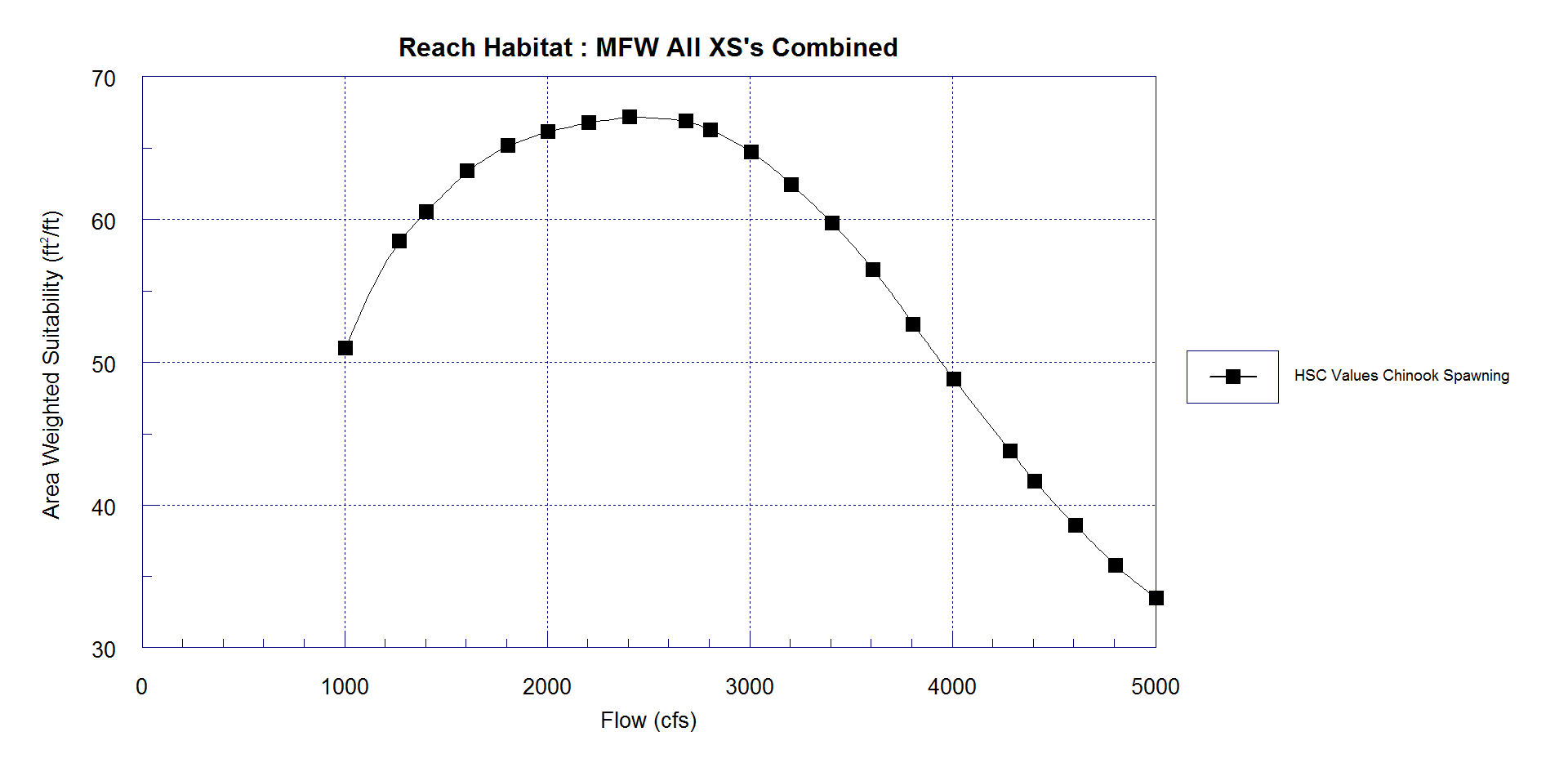 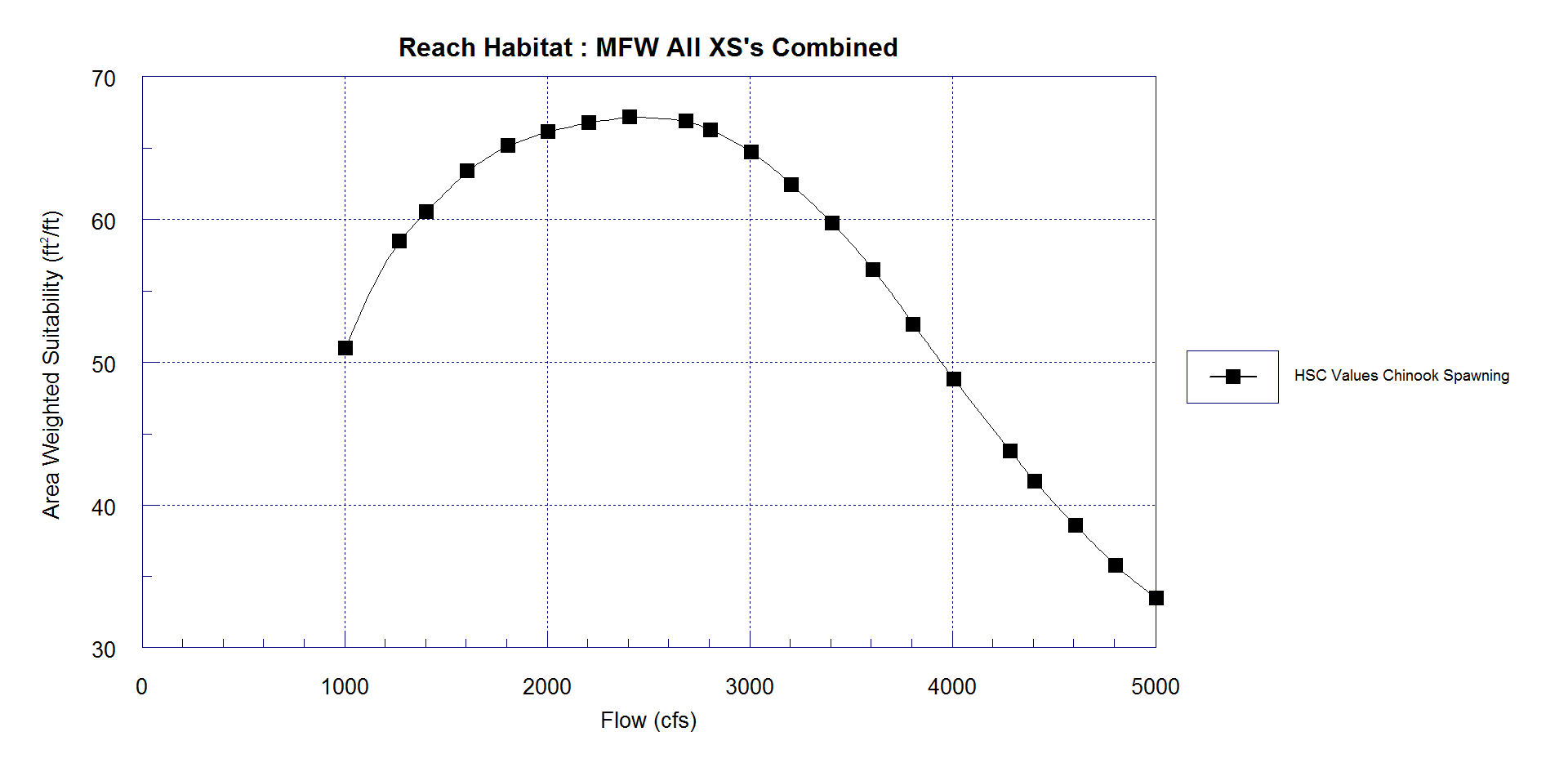 [Speaker Notes: 1800-3000]
Preliminary Results - AWS
SF McKenzie River - Individual Transect Results
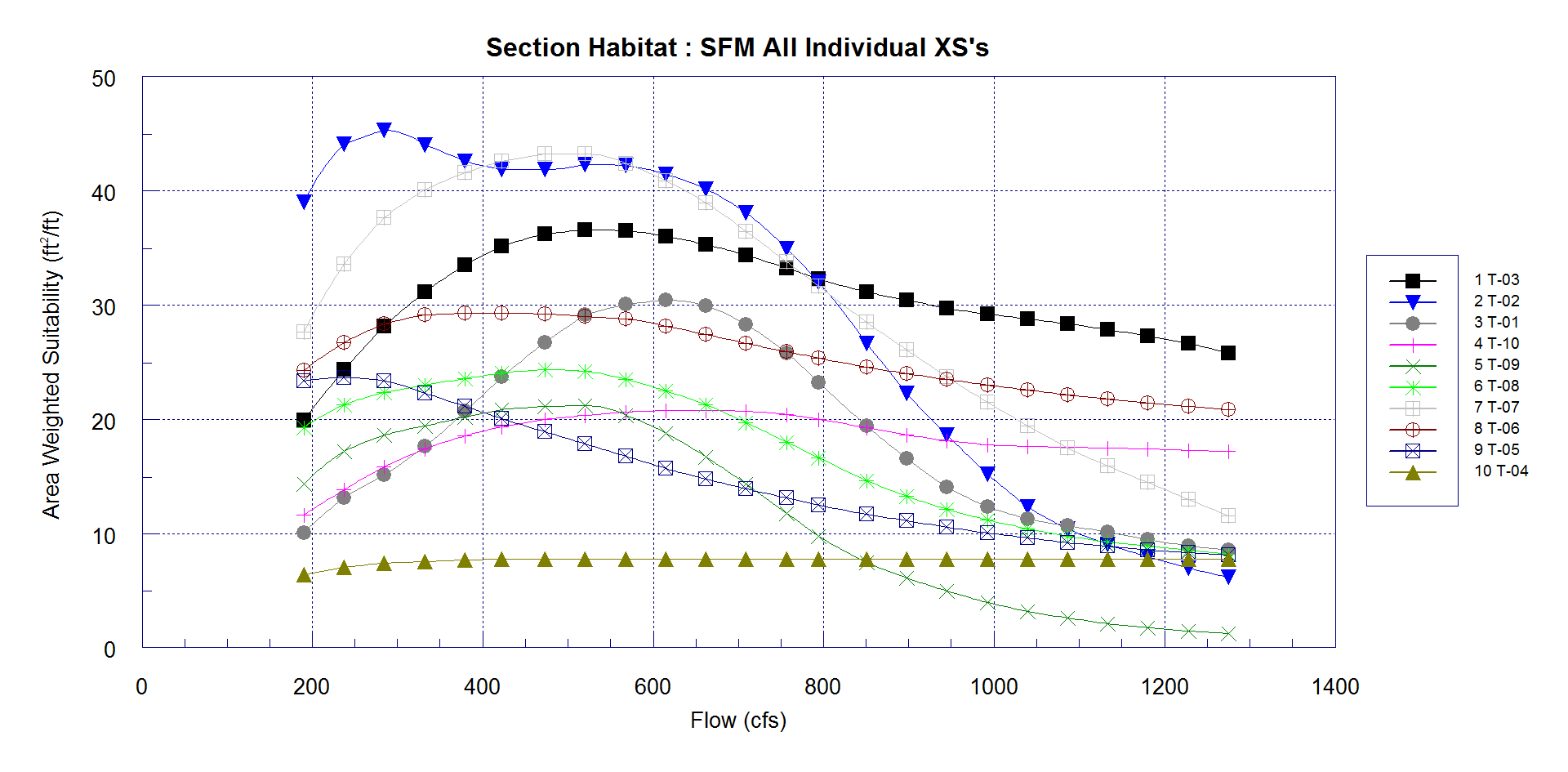 Preliminary Results - AWS
SF McKenzie River - Combined Transect Results
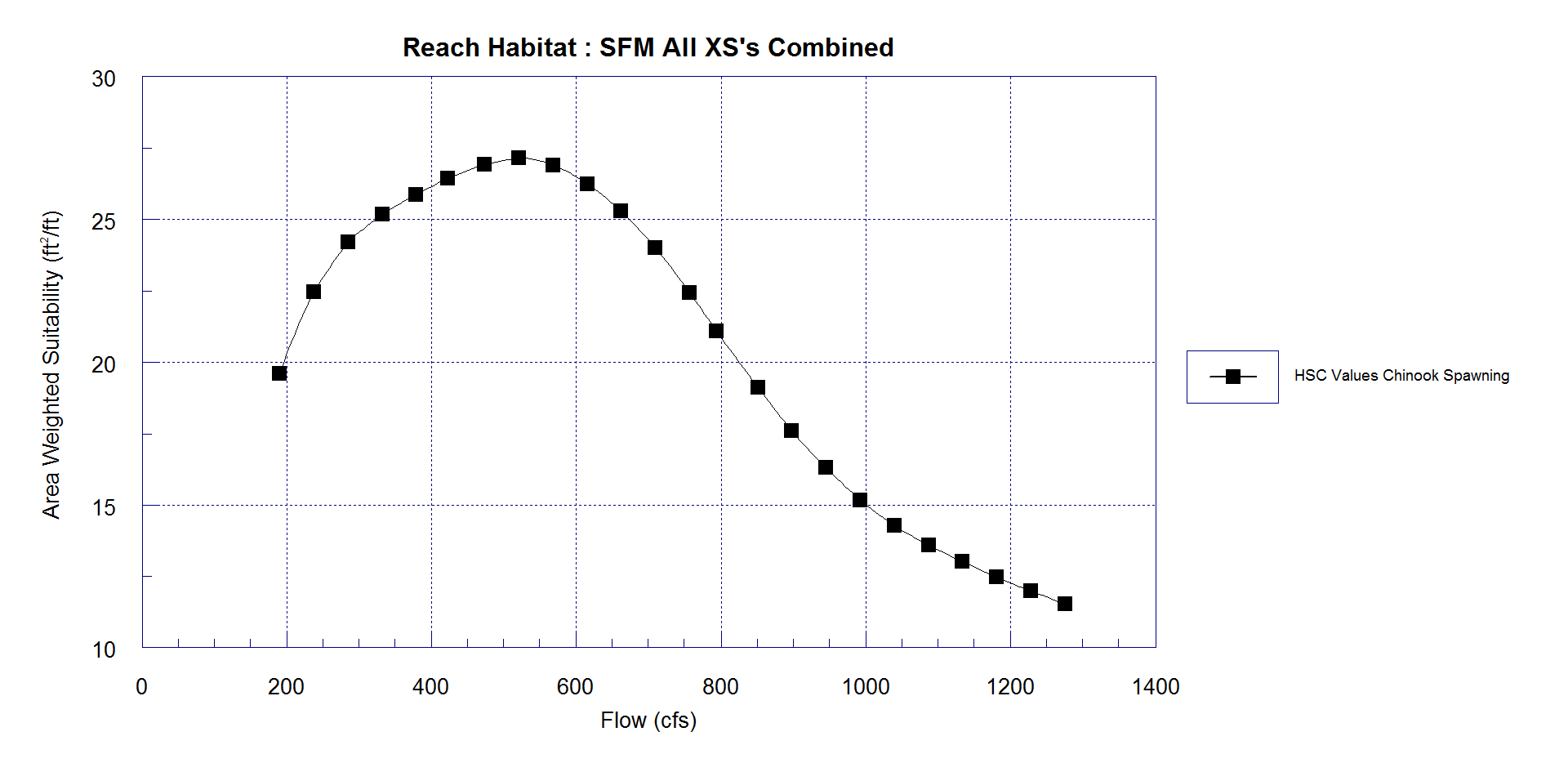 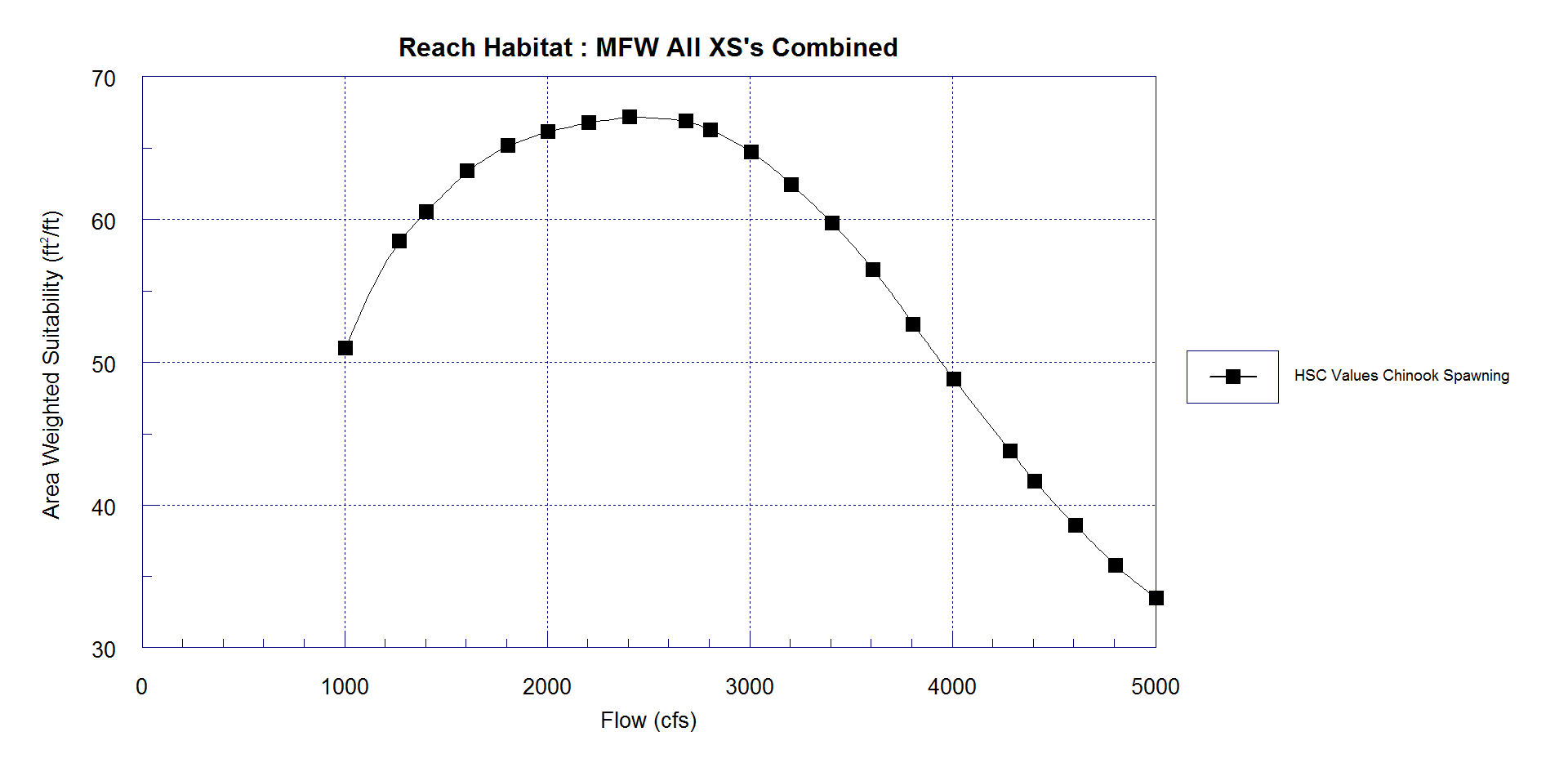 [Speaker Notes: 350-650]
Preliminary Results - AWS
McKenzie River – Individual Transect Results
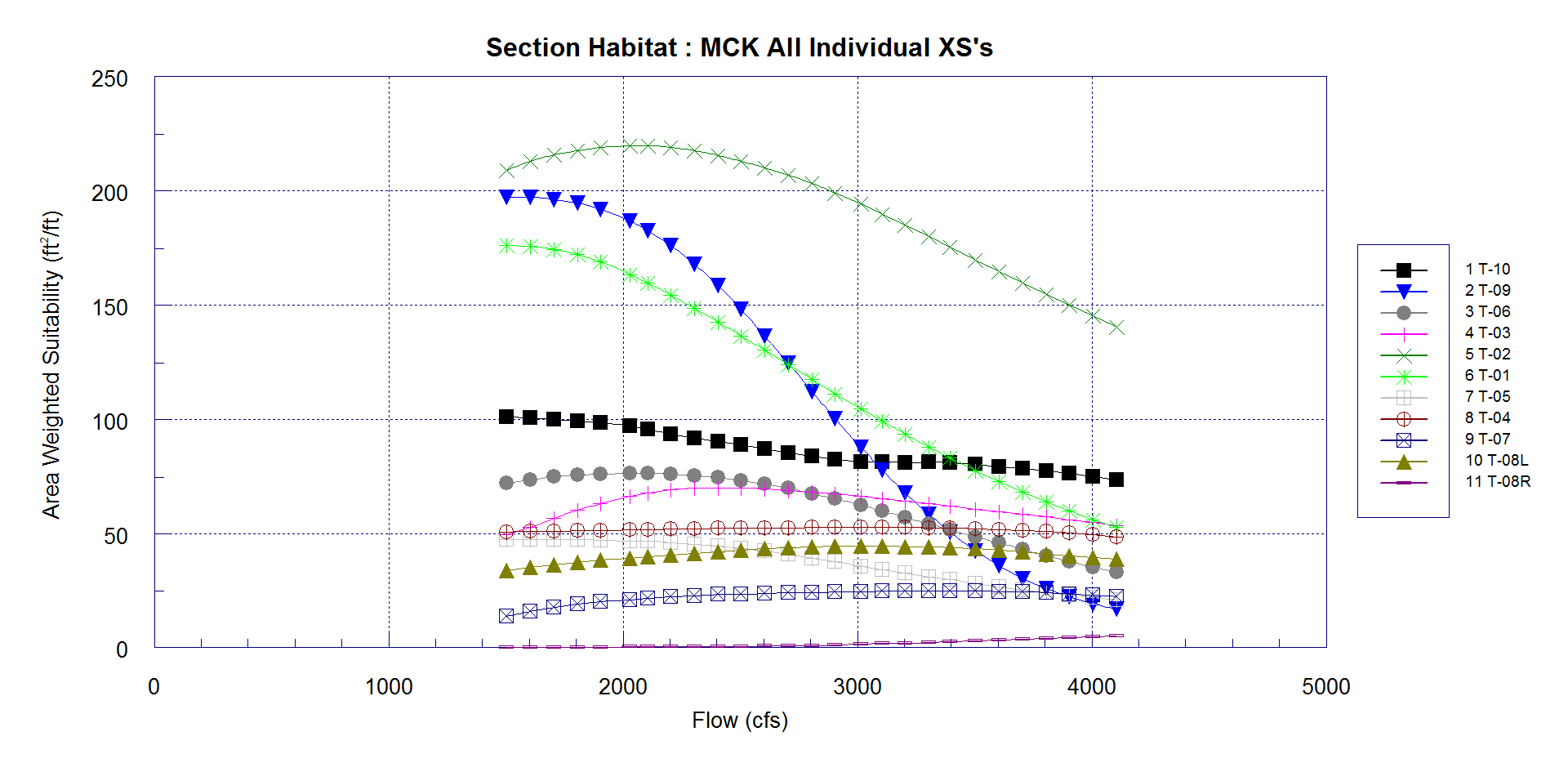 Preliminary Results - AWS
McKenzie River – Categorized Transect Results
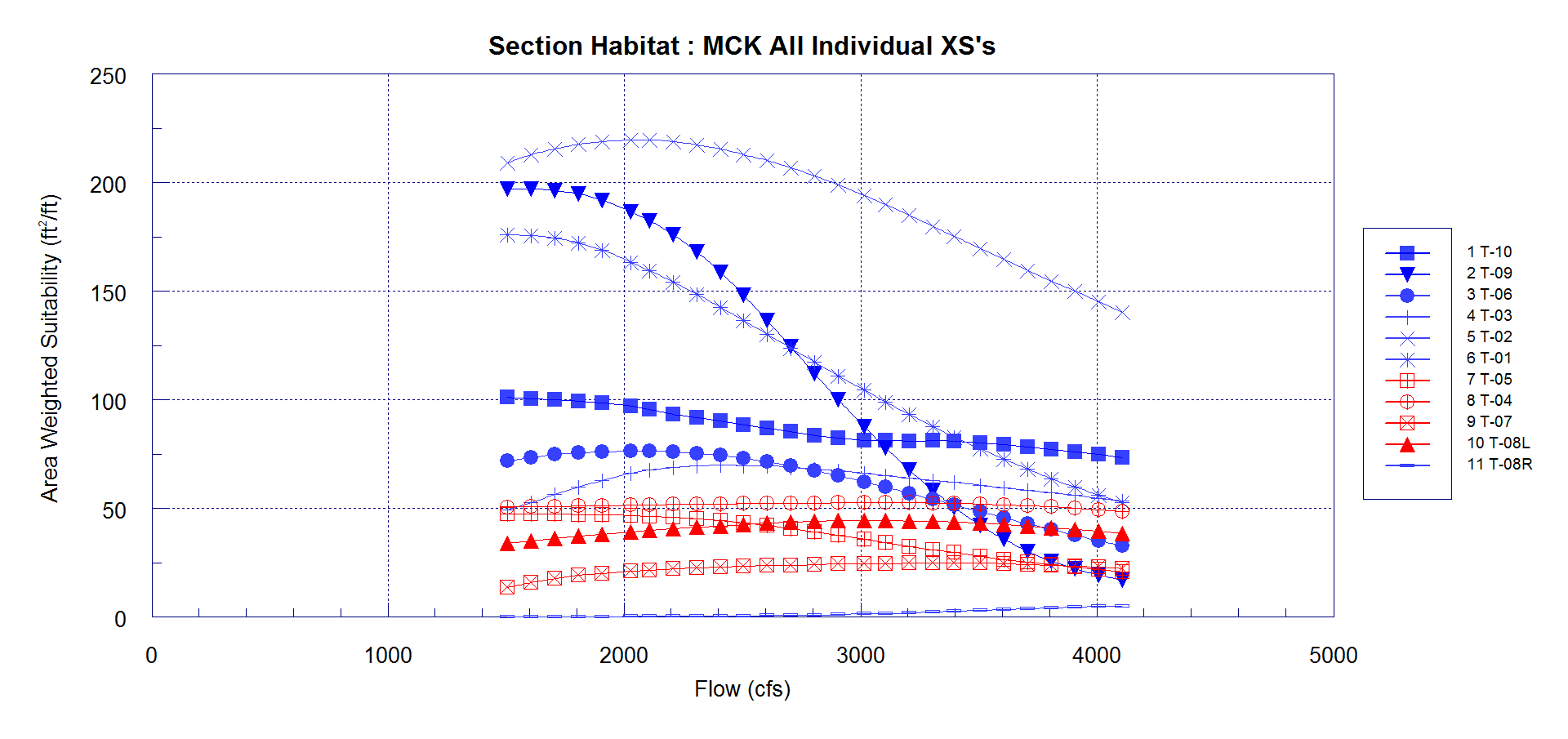 Mainstem
Side Channel
[Speaker Notes: 1500-2200]
Preliminary Results - AWS
McKenzie River – Combined Transect Results
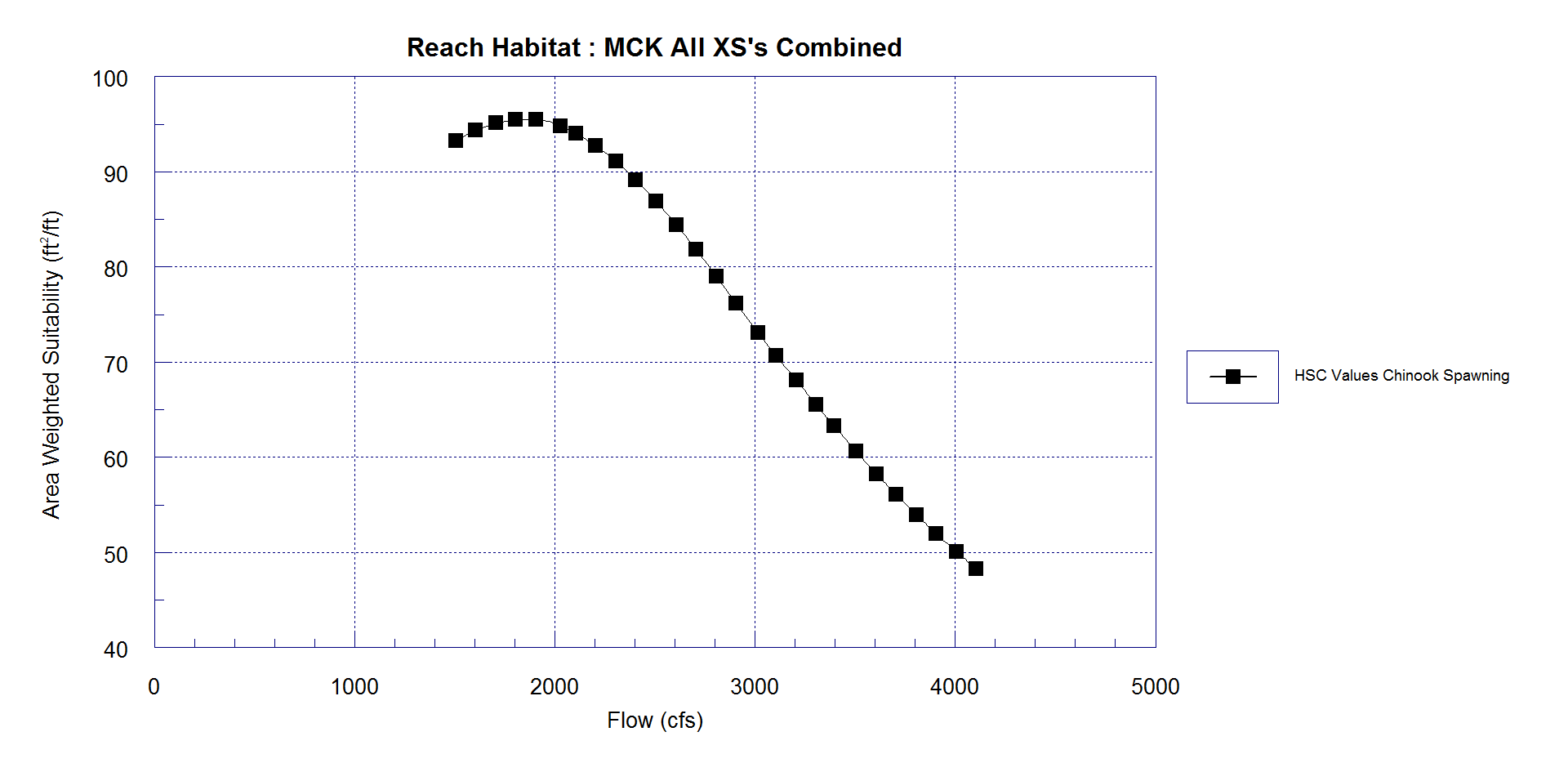 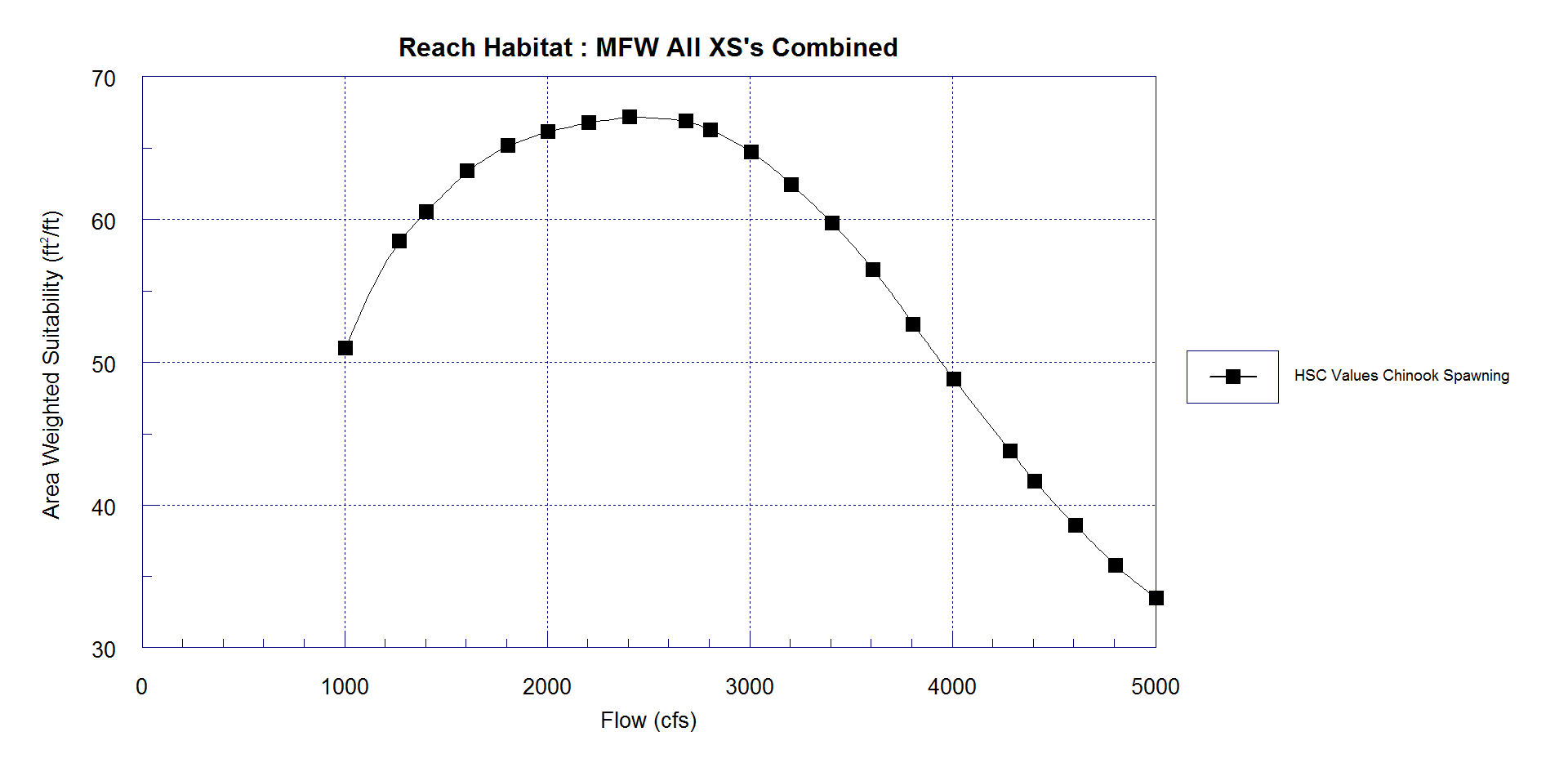 [Speaker Notes: 1500-2200]
Preliminary Results
Summary
Preliminary optimal flows overlap with BiOp flows
Currently preparing analysis and tech team review
Report due March 2015
Acknowledgements
USACE 
Dave Leonhardt
Tim Kuhn
Mary Karen Scullion
Greg Taylor

ODFW
Tim Hardin
Paul Olmstead
Cameron Sharpe
Mike Hogansen
OWRD 
Rachel LovellFord

NOAA-Fisheries
Rich Domingue